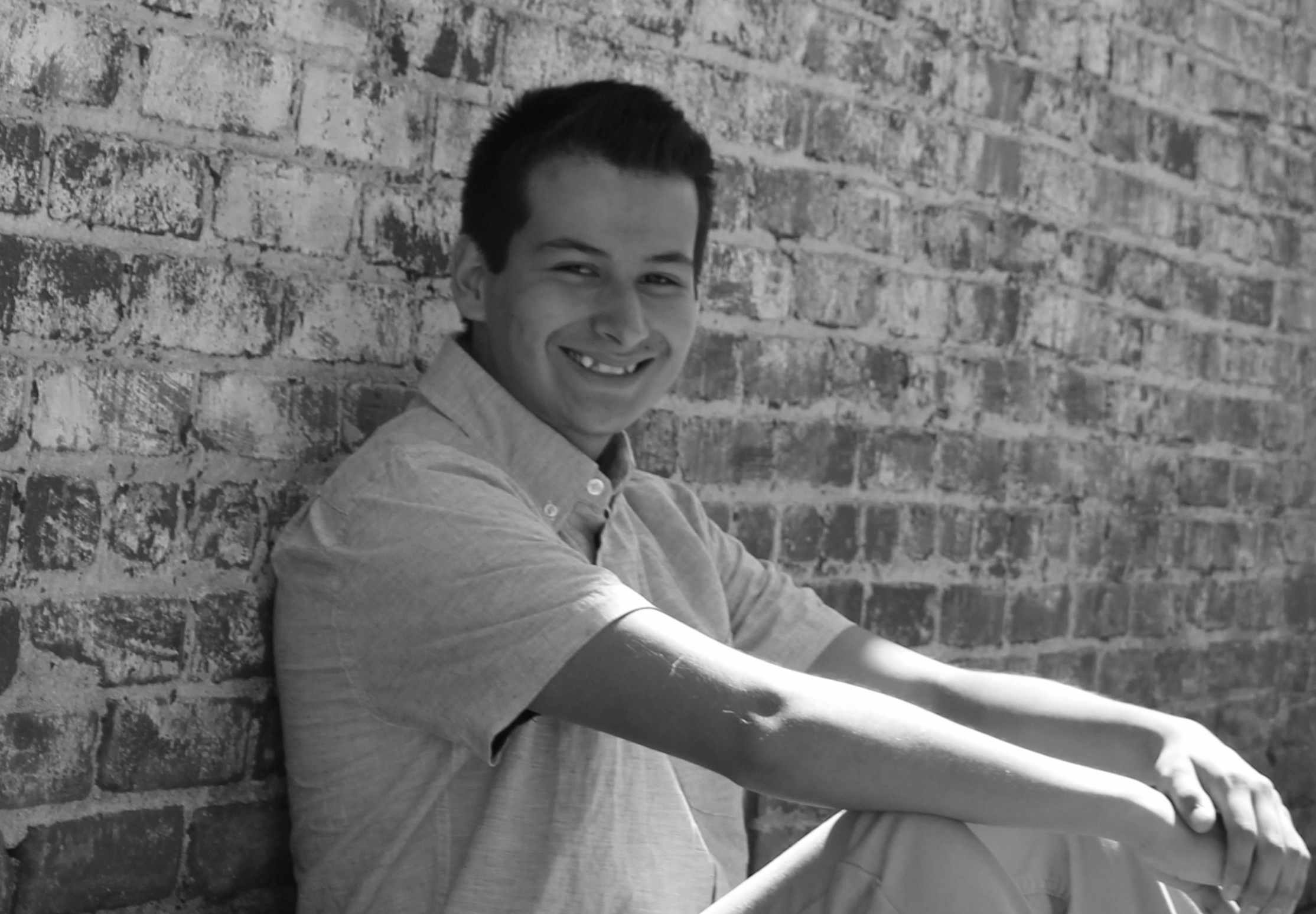 Rigoberto 
Padilla
Class of 2017
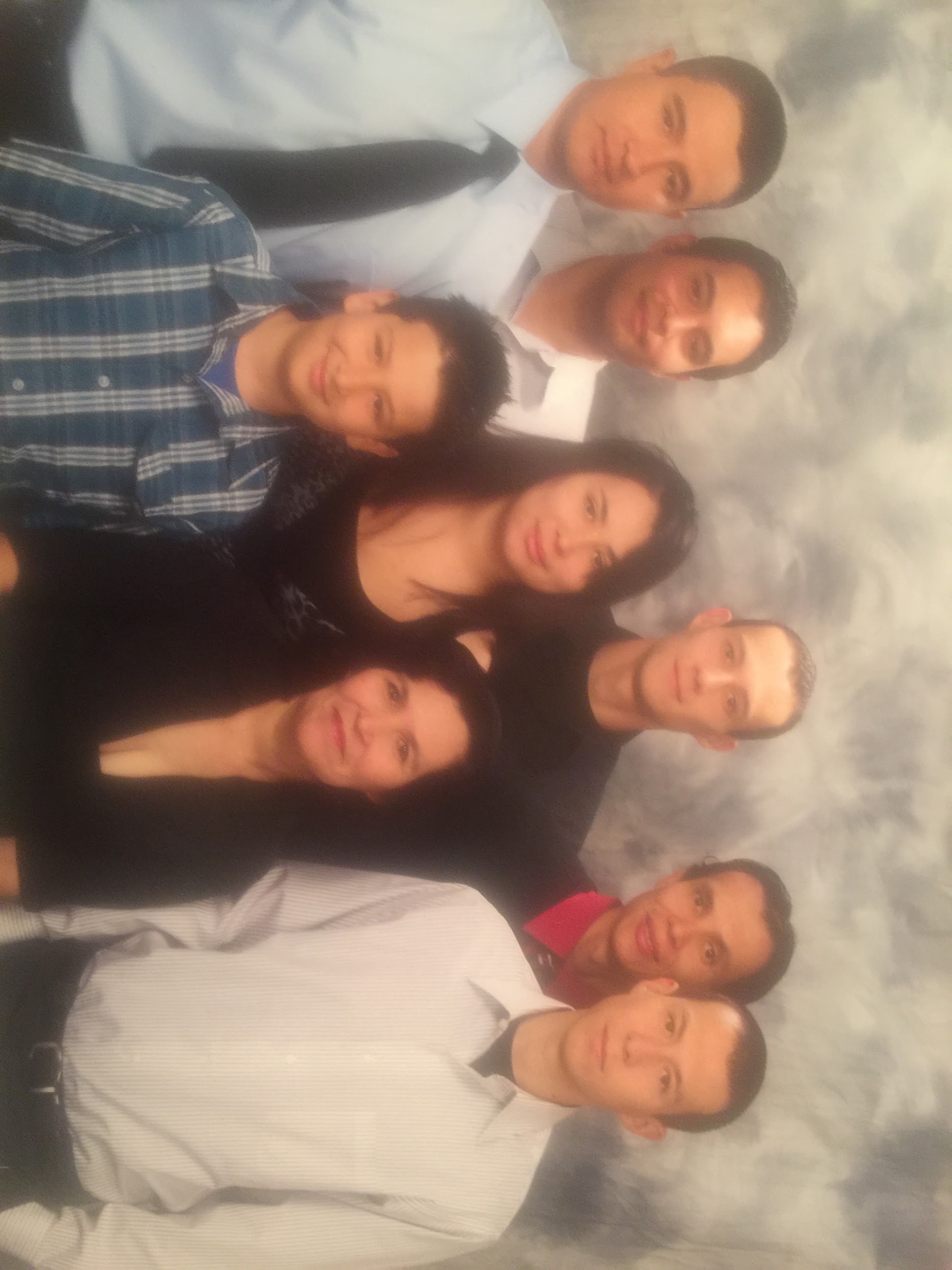 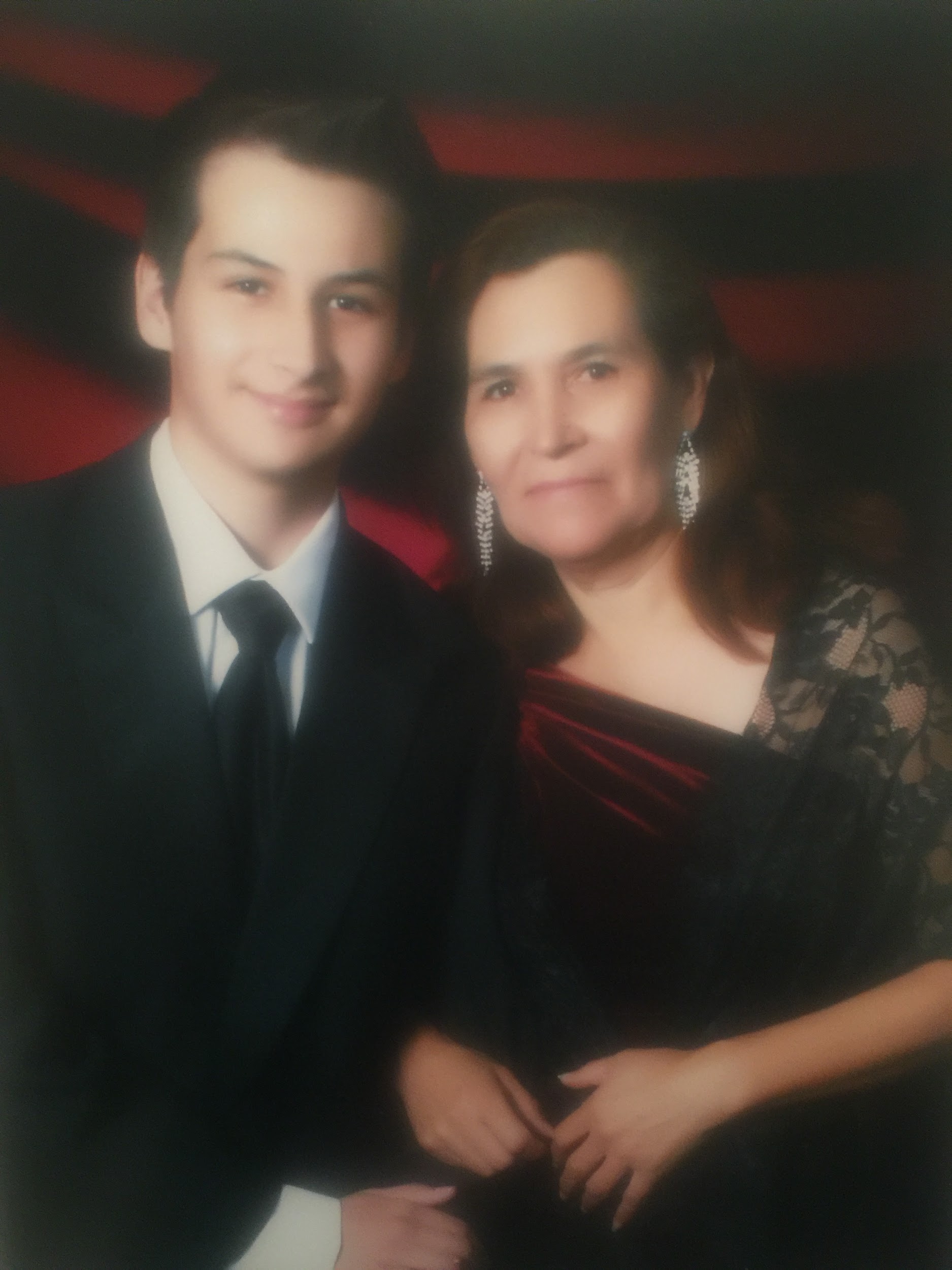 About Me
Come from a family of 7, single mother

  Interests 
Video games
Golf
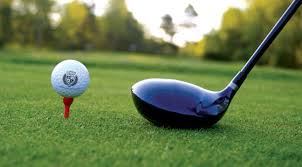 High School Experience
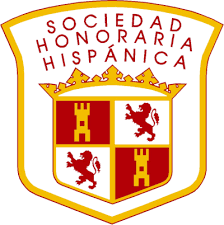 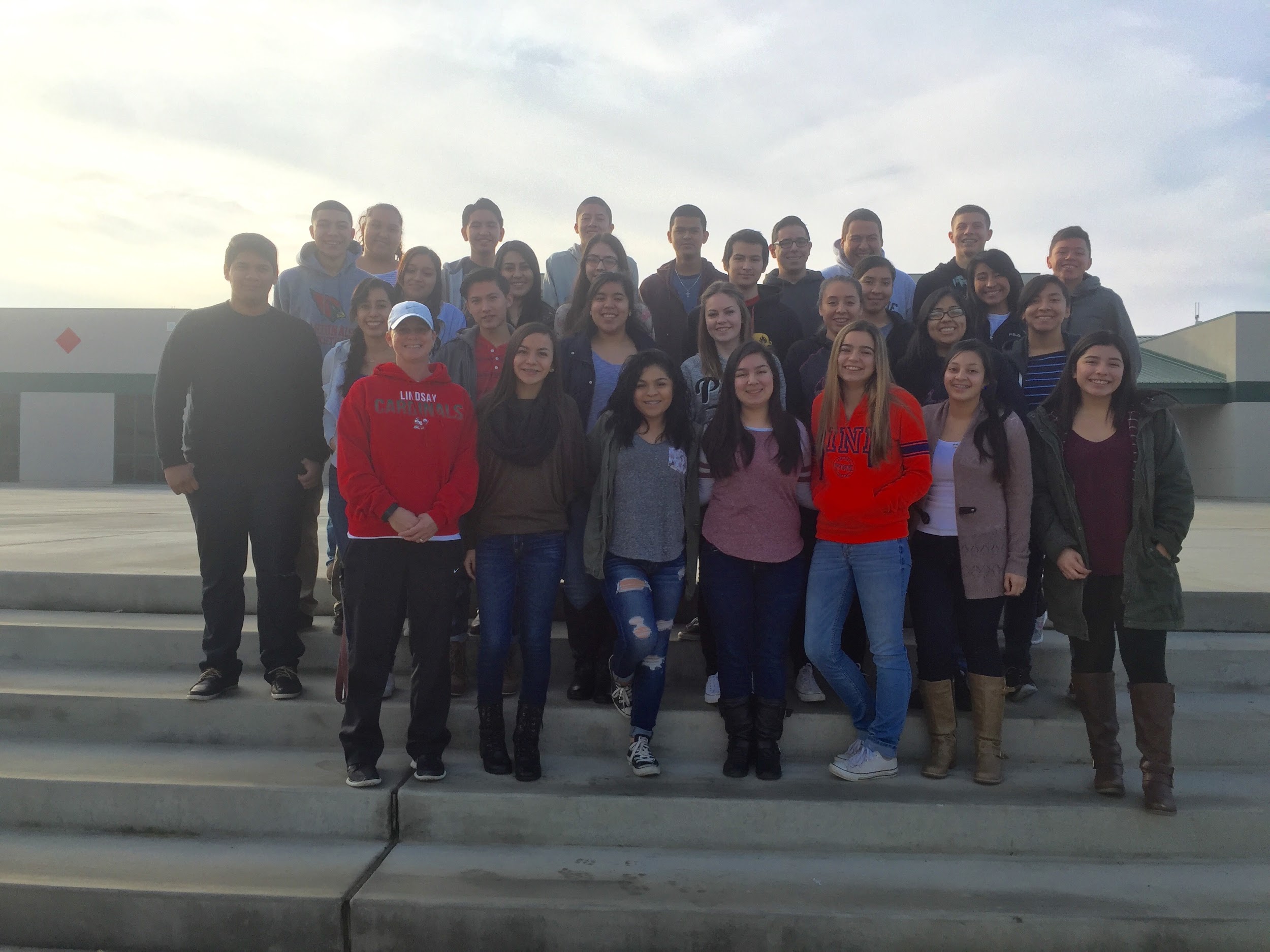 Extracurriculars 
AVID
FBLA
Key Club
National Spanish Honors Society
Golf 
Challenges:
Time Management 
Relationship w/ my mom; I can do anything I set my mind to
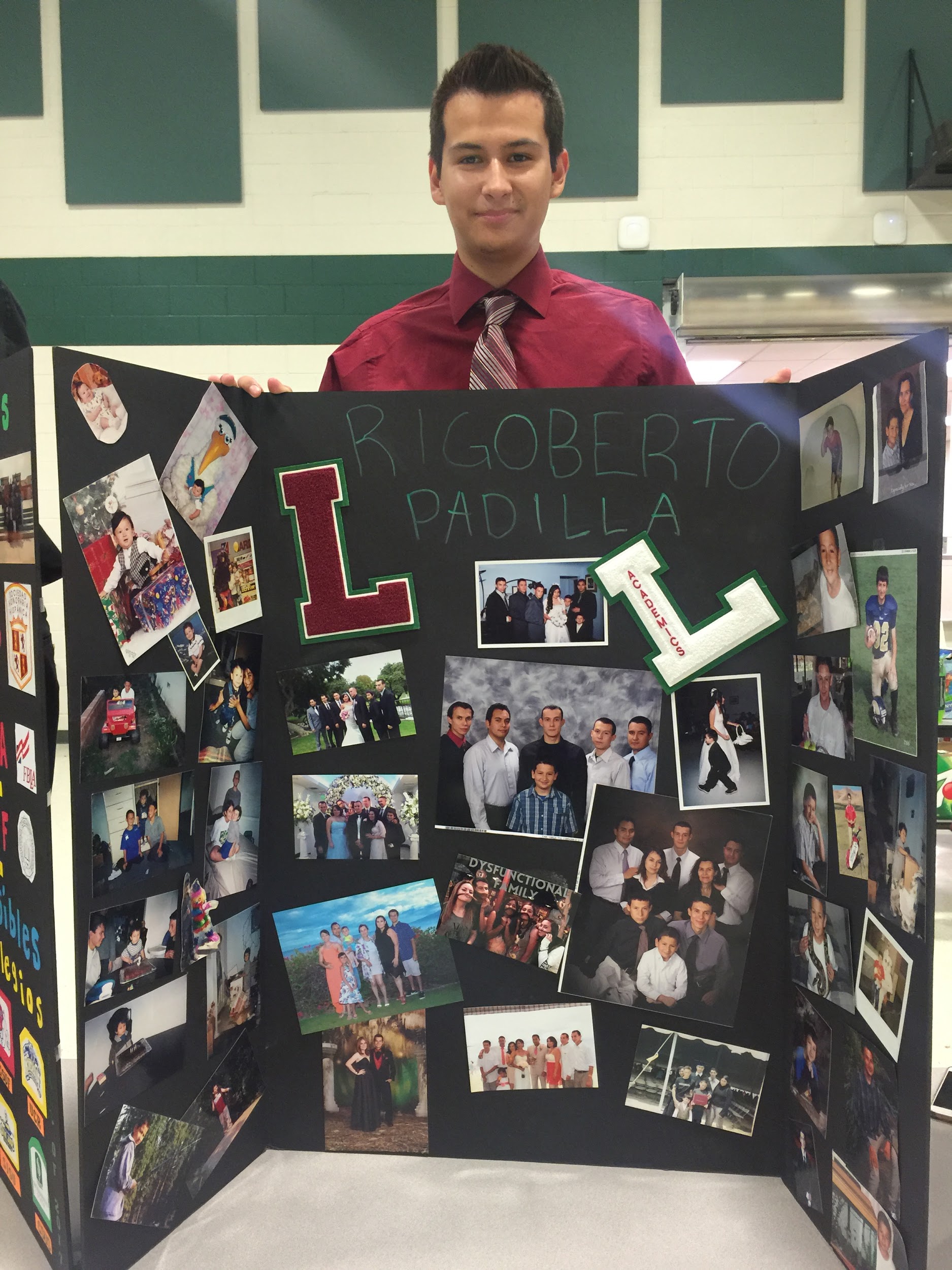 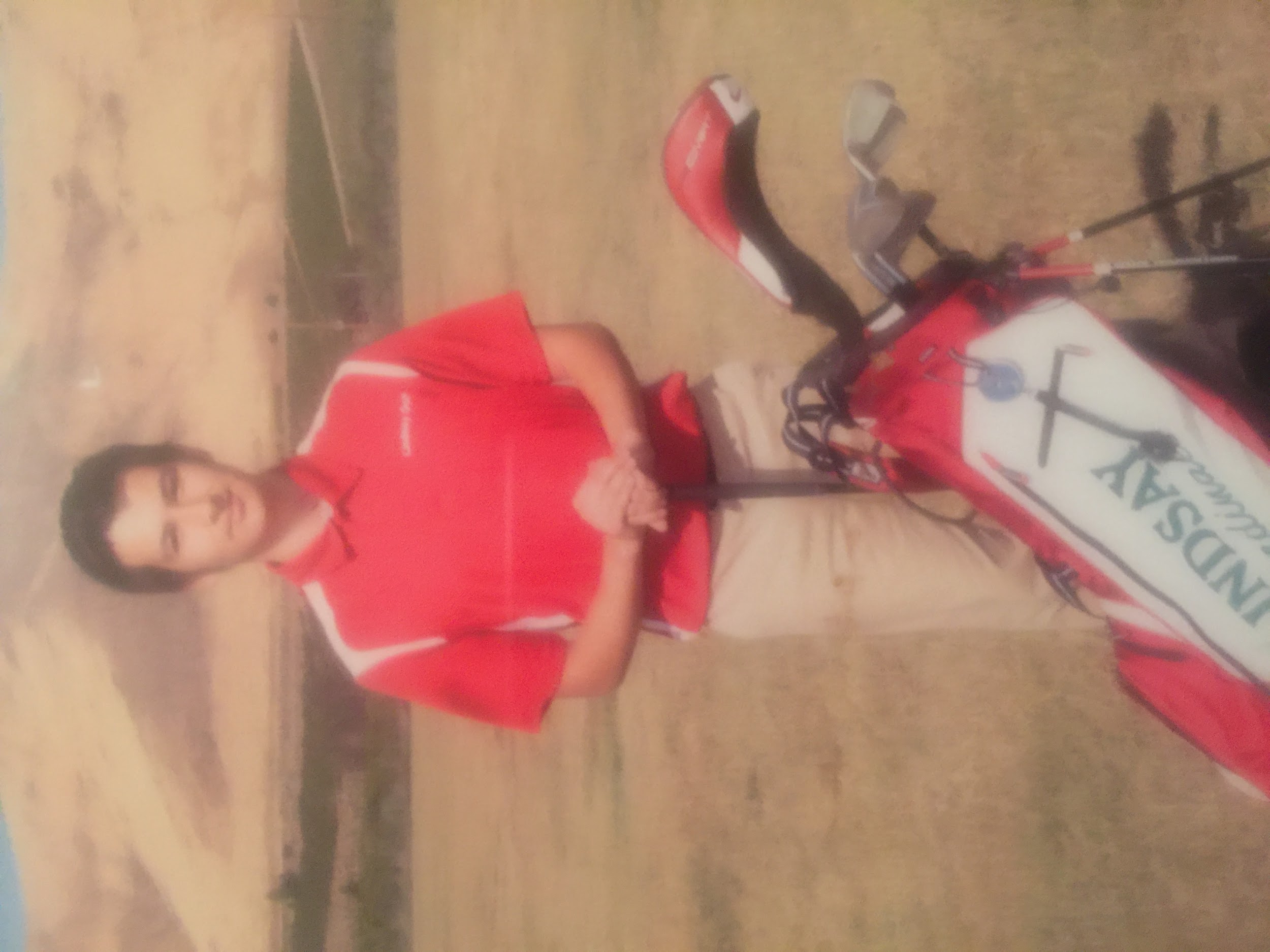 Job Shadow
Director of Lindsay Unified School District Facilities
Merced Doria 
Supervises various work sites and projects
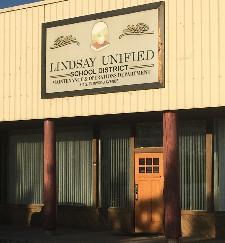 Pathway
Spanish
Bilingual
Taken advanced courses

Knowing two languages is vital
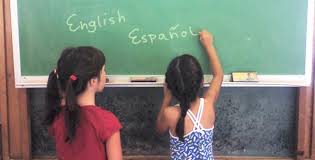 Post-High School Plans
Attend a 4-year university 
CSU Long Beach, CSU Cal Poly Pomona, UC Riverside, CSU Fresno  
Short term goal:
Accepted into college, good grades 
Long term goals: 
Major as an Electrical Engineer
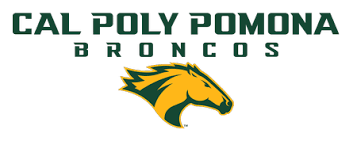 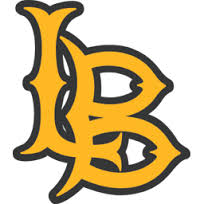 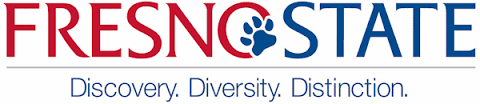 Leaving LHS
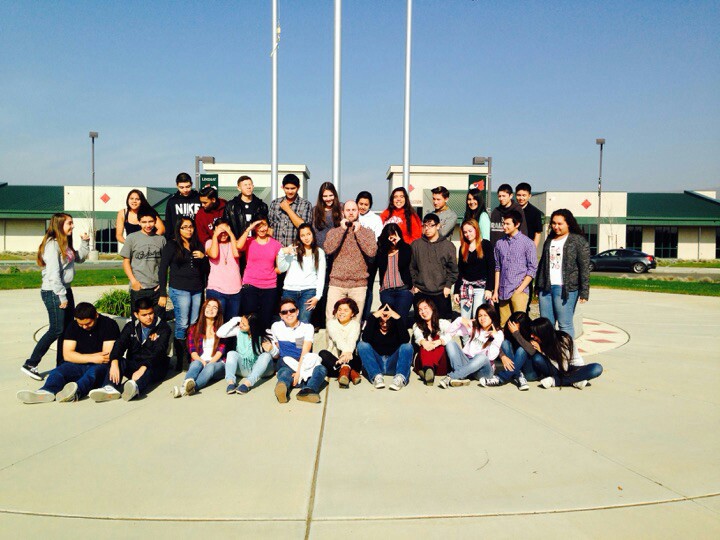 Influential Teachers
Mr. Guss
Performance Based System
Moved from a different school system 
Accountability
Thank you,
 Questions?